ТЕХНОЛОГІЇ СОЦІАЛЬНОЇ РОБОТИ В УКРАЇНІ ТА СВІТІ
ТЕМА 1. ТЕХНОЛОГІЇ У СОЦІАЛЬНІЙ РОБОТІ
ПОНЯТТЯ ТЕХНОЛОГІЇ СОЦІАЛЬНОЇ РОБОТИ
ТЕХНОЛОГІЇ ( від грец. techne - мистецтво, майстерність logos - учення, слово)  - ЦЕ 
сукупність знань про способи обробки матеріалів і виробів та методи здійснення будь-яких дій;
послідовність окремих виробничих операцій;
сукупність операцій, що здійснюються певним чином та у визначеній послідовності.

ТЕХНОЛОГІЇ СОЦІАЛЬНОЇ РОБОТИ- 

сукупність способів дій, спрямованих на відновлення та збереження чи покращення соціального функціонування певного об’єкту;
ЧИННИКИ РОЗВИТКУ ТЕХНОЛОГІЧНИХ АСПЕКТІВ СОЦІАЛЬНОЇ РОБОТИ
допомога і підтримка людей, не спроможних забезпечити свою життєдіяльність;

створення умов і механізмів реалізації конституційних гарантій і прав громадян;

вирішення соціальних проблем;

акцент на формуванні, розвитку і відновленні соціальних сил, можливостей клієнта;
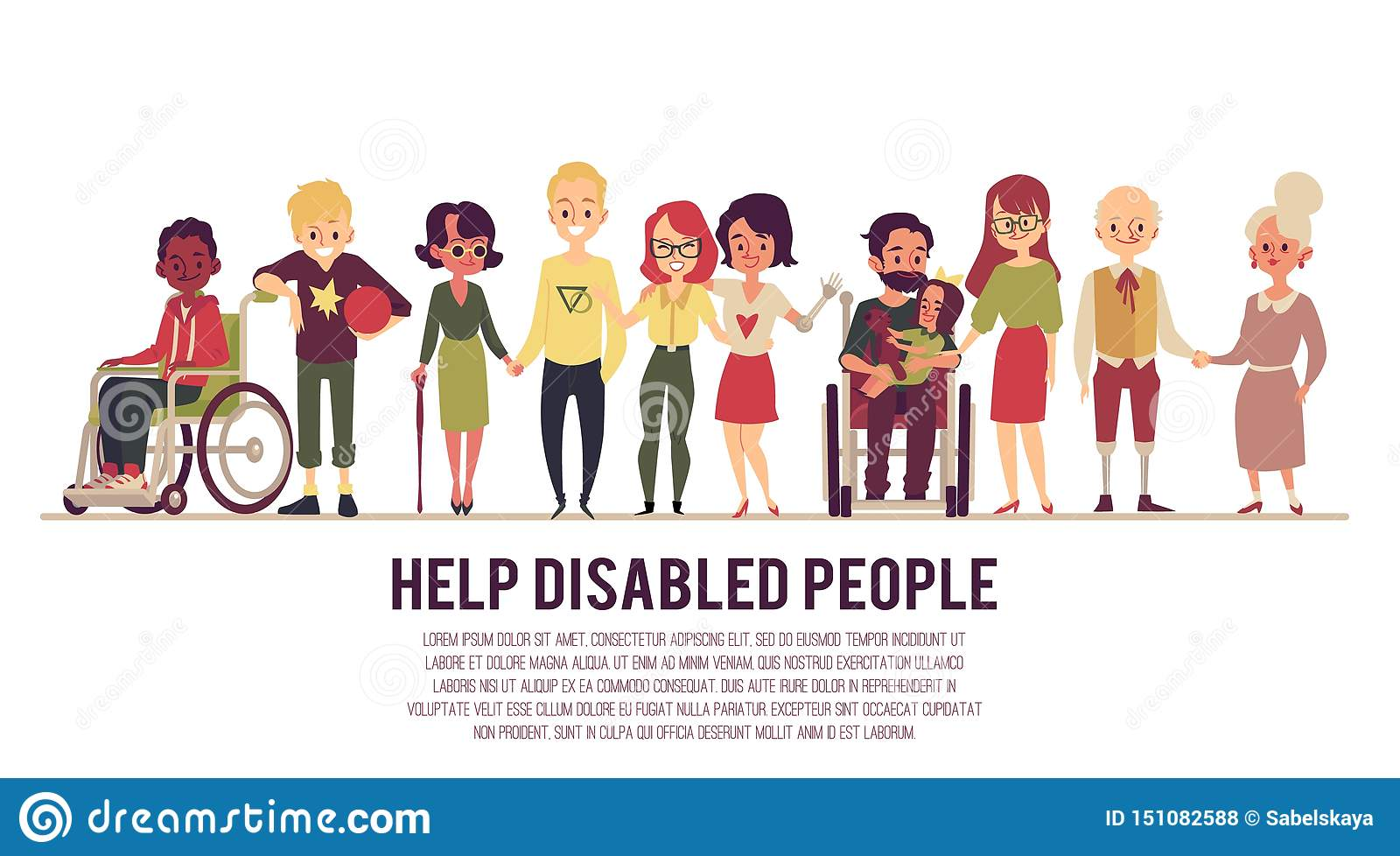 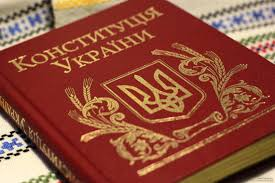 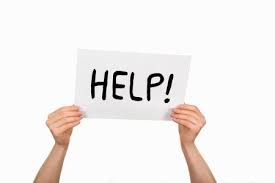 ПОНЯТТЯ ТЕХНОЛОГІЇ СОЦІАЛЬНОЇ РОБОТИ
внутрішній, діяльнісний механізм соціальної роботи;
набір процедур та алгоритмів діяльності;
система методів, форм і засобів;
процес вирішення проблем.
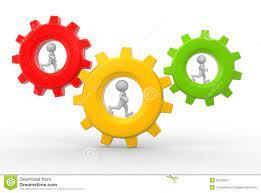 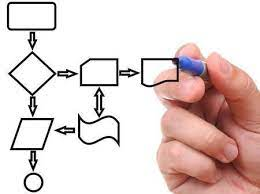 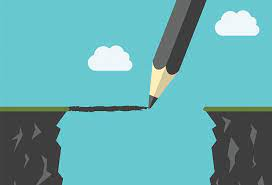 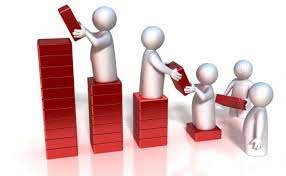 ОСОБЛИВОСТІ ТЕХНОЛОГІЙ СОЦІАЛЬНОЇ РОБОТИ
УНІКАЛЬНІСТЬ
ПРОСТОТА
УНІВЕРСАЛЬНІСТЬ
МІЖДИСЦИПЛІНАРНІСТЬ
ЦІЛЕПОКЛАДАННЯ
РЕЗУЛЬТАТИВНІСТЬ
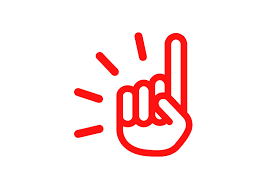 ПОКАЗНИКИ РЕЗУЛЬТАТИВНОСТІ ТЕХНОЛОГІЙ СОЦІАЛЬНОЇ РОБОТИ
ЗАДОВОЛЕННЯ ПОТРЕБИ ЛЮДИНИ/СІМ’Ї ЩОДО ВИХОДУ ЗІ СКЛАДНОЇ ЖИТТЄВОЇ СИТУАЦІЇ;
СВОЄЧАСНІСТЬ І ПОВНОТА НАДАННЯ ДОПОМОГИ АБО ПІДТРИМКИ ЛЮДИНІ/СІМ’Ї;
ВКЛЮЧЕННЯ ЛЮДИНИ АБО ЧЛЕНІВ СІМ’Ї У СИСТЕМУ СОЦІАЛЬНИХ ВІДНОСИН І САМОСТІЙНЕ ЖИТТЄЗАБЕЗПЕЧЕННЯ
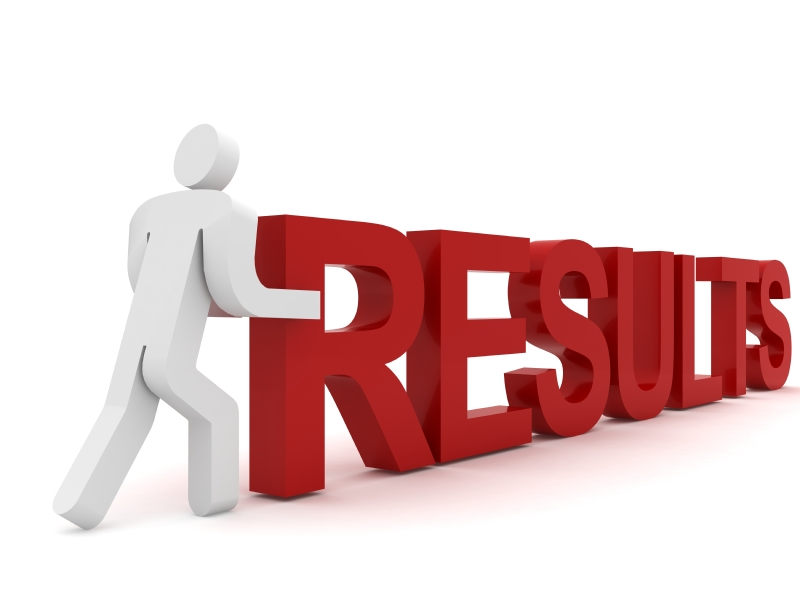